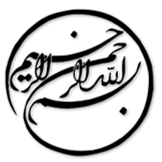 بررسی و تحلیل پروژه های بلاک‌چین در مدیریت زنجیره تامین
دانشجو:
استاد:
سال تحصیلی
نام درس
فصل اول 

چکیده:
زنجیره های تامین به طور فزاینده ای پیچیده شده اند که این امر تضمین شفافیت در کل زنجیره تامین را دشوار می سازد.
 ویژگی های تغییرناپذیر، غیرمتمرکز و امن فناوری بلاک‌چین را برای افزایش شفافیت، امنیت، اصالت و قابلیت حسابرسی دارایی ها در زنجیره های تامین اتخاذ می نمایند.

اکثر مقالات اخیر با زنجیره های تامین و محصولات ساده سر و کار دارند. رویکردهای معدودی با بخش های پیچیده ای سر و کار دارند که تنها نواحی تابعه زنجیره های تامین را ترسیم می نمایند. در حال حاضر، هیچ نمونه ای وجود ندارد که هدف آن افزایش شفافیت زنجیره های تامین تولید پیچیده باشد که نگاشت فرآیندهای مونتاژ پیچیده، قابلیت حسابرسی کارآمد همه دارایی ها، و پباده سازی اصلاحات پویا را ممکن می سازد.
1/25
فصل اول
چکیده، مقدمه و روش شناسی
1
کلیدواژگان: 
بلاک‌چین، مدیریت زنجیره تامین، شفافیت، زنجیره های تامین پیچیده، بررسی سیستماتیک یا نظام مند
2/25
فصل اول
چکیده، مقدمه و روش شناسی
1
مقدمه :

شرکت ها باید با منافع رو به رشد مشتریان، دولت ها، و سازمان های غیردولتی در داشتن شفافیت بیشتر برند، سازندگان و تولید کنندگان در سراسر زنجیره تامین رو به رو شوند

جعل بخش های الکترونیکی، ریسک های بالقوه ای مانند ایمنی و از دست دادن سود شرکت ها موجب شده و شهرت تولیدکنندگان و توزیع کنندگان را بدنام می نماید.

ایجاد پایگاه داده های عمومی کاملاً نظارت شده برای تبادل اطلاعات درباره هویت تامین کنندگان و سوابق تبعیت از قوانین در نهایت مسائل شفافیت و پایداری زنجیره های تامین جهانی را حل می کند. برای غلبه بر این چالش های شفافیت در زنجیره های تامین، تحقیقات اخیر و پروژه های صنعتی به بررسی استفاده از فناوری بلاک‌چین در این حوزه خاص پرداختند
3/25
فصل اول
چکیده، مقدمه و روش شناسی
1